Финансовое управление Администрации городского округа город Салават Республики Башкортостан
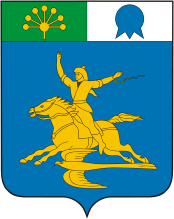 Информация об исполнении бюджета городского округа город Салават Республики Башкортостан
на 1 мая 2021 года
По состоянию на 1 мая 2021 года исполнение по доходам в бюджет городского округа город Салават Республики Башкортостан составило 1 324,0 млн. рублей, или 38,3 % от уточненного годового плана. По сравнению с аналогичным периодом прошлого года объем поступлений увеличился на 423,5 млн. рублей или на 47,0 %.
     Налоговых и неналоговых доходов поступило 391,7 млн. рублей, или 27,3 % от уточненного годового плана. По сравнению с аналогичным периодом прошлого года объем налоговых и неналоговых доходов увеличился на 2,4 млн. рублей или на 0,6%.
      Исполнение плана по расходам на 1 мая 2021 года составило 904,9 млн. рублей или 25,5 % от уточненного годового плана, с ростом к аналогичному периоду на 100,6 млн. рублей или на 12,5 %.
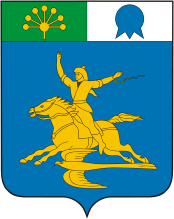